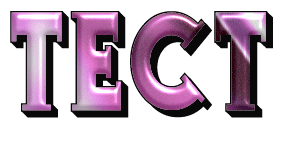 Тип Членистоногие. Класс Насекомые
Вариант 2
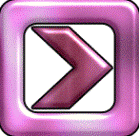 Кто не относится к насекомым?
Жук-плавунец
Бокоплав
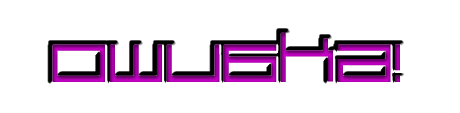 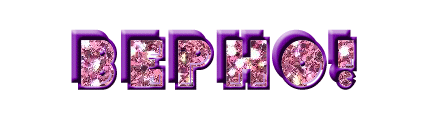 Медведка
Веснянка
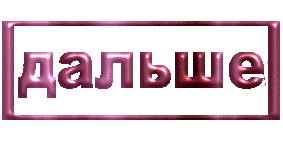 Чего нет у всех насекомых?
Усиков
Крыльев
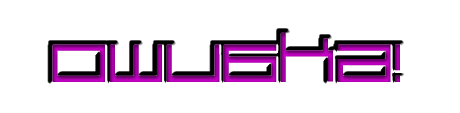 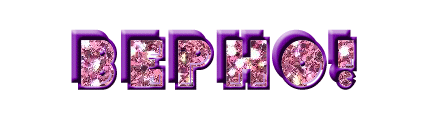 Глаз
Легких
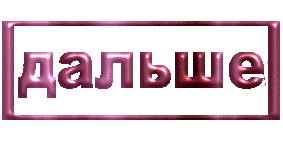 Какие стадии происходят в своем развитии насекомые с неполным превращением?
Яйцо-личинка-
взрослое насекомое
Яйцо-личинка-куколка-
взрослое насекомое
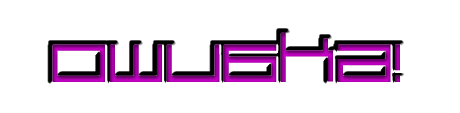 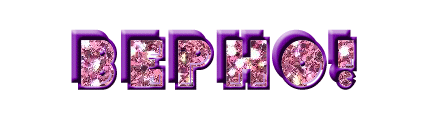 Яйцо-личинка-сифон-
взрослое насекомое
Яйцо-куколка-
взрослое насекомое
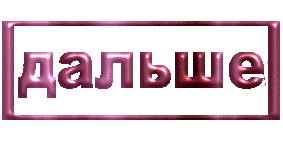 Чего нет в нервной системе таракана?
Мозжечка
Окологлоточного
 нервного 
кольца
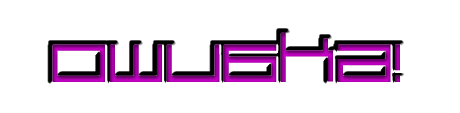 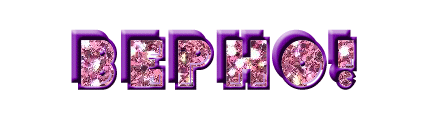 Брюшной нервной
цепочки
Головного мозга
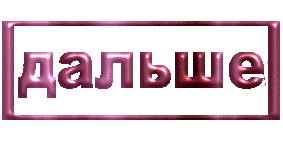 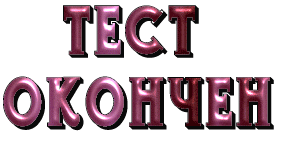 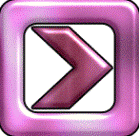